主日崇拜
2024年4月7日
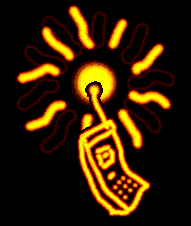 崇拜正在進行中，請關閉你的手機和傳呼機，謝謝合作。
靜默 (會眾靜坐)
詩 篇 103:1-2
1〔大衛的詩。〕我的心哪、你要稱頌耶和華．凡在我裏面的、也要稱頌他的聖名。 2我的心哪、你要稱頌耶和華、不可忘記他的一切恩惠。
宣召 (會眾起立)
以 弗 所 書 4:1-3
1我為主被囚的勸你們、既然蒙召、行事為人就當與蒙召的恩相稱． 2凡事謙虛、溫柔、忍耐、用愛心互相寬容、 3用和平彼此聯絡、竭力保守聖靈所賜合而為一的心。
唱詩 一（會眾站立)
HOL#414       有福的確據
有福的確據
有福的確據，耶穌屬我，我今得先嘗天堂的榮耀！
為父神後嗣，已得救贖，從聖靈得生，寶血洗淨。
副歌：這是我信息，我的詩歌，讚美我救主，晝夜唱和。
這是我信息，我的詩歌，讚美我救主，晝夜唱和。

完全順服主，快樂無比，天堂的榮耀，顯在我心裡，
天使帶信息，由天降臨，傳報主憐憫，述說主愛。
副歌：這是我信息，我的詩歌，讚美我救主，晝夜唱和。
這是我信息，我的詩歌，讚美我救主，晝夜唱和。
完全順服主，萬事安寧，我在救主裡，喜樂滿心懷，
時刻仰望主，儆醒等待，滿得主恩惠，浸於主愛。
副歌：這是我信息，我的詩歌，讚美我救主，晝夜唱和。
這是我信息，我的詩歌，讚美我救主，晝夜唱和。
公禱   （會眾站立）
主禱文
我們在天上的父，願人都尊你的名為聖。願你的國降臨，願你的旨意行在地上，如同行在天上。我們日用的飲食，今日賜給我們。免我們的債，如同我們免了人的債。不叫我們遇見試探，救我們脫離兇惡，因為國度，權柄，榮耀，全是你的，直到永遠，阿們。			
馬太福音6:9-13節
唱詩二 (會眾坐)
HOL#2024       成长   HOL#391       主，我願像你
成长
没有狂风暴雨的洗礼
蓝天怎会呈现一片清澄
没有世间人情的冷暖
生命岂能绽放一季缤纷
苦难原是一份化装的祝福
引导我们一步一步成圣

主耶稣 主耶稣
祢是我救主 是我良朋
祢的恩典够我用 虽经患难过幽谷
祢的话语是我脚前的灯

主耶稣 主耶稣
祢是我安慰 我的牧人
祢的杖必保护我 祢的竿必坚固我
一生恩惠慈爱紧紧跟

没有熬炼人心的患难
我们怎能学习时时坚忍
没有千锤百炼的品格
我们怎能与主性情有份
因为圣灵不断浇灌的慈爱
内心盼望才会存到永恒

主耶稣 主耶稣
祢是我救主 是我良朋
祢的恩典够我用 虽经患难过幽谷
祢的话语是我脚前的灯

主耶稣 主耶稣
祢是我安慰 我的牧人
祢的杖必保护我 祢的竿必坚固我
一生恩惠慈爱紧紧跟
主，我願像你
榮耀的救主，我深願像你，這是我禱告，我的盼望；
我甘願捨棄世上的財寶，披戴主基督完美形象。
副歌：主，我願像你，主，我願像你，榮耀的救主，像你純潔；
願你的甘甜，願你的豐盛，願你的聖形深印我靈。

主，我願像你，有憐憫心腸，溫柔和寬恕，慈愛善良；
幫助孤苦者，鼓勵灰心者，領人歸基督，尋找亡羊。
副歌：主，我願像你，主，我願像你，榮耀的救主，像你純潔；
願你的甘甜，願你的豐盛，願你的聖形深印我靈。
主，我願像你，謙遜俯就人，忍耐且勇敢，聖潔柔順；
遇苦待辱罵，能逆來順受，寧自受痛苦，使人得救。
副歌：主，我願像你，主，我願像你，榮耀的救主，像你純潔；
願你的甘甜，願你的豐盛，願你的聖形深印我靈。

主，我願像你，聽我懇求聲，以愛與聖靈充滿我心；
使我作聖殿，合乎你居住，更使我生命配居天府。
副歌：主，我願像你，主，我願像你，榮耀的救主，像你純潔；
願你的甘甜，願你的豐盛，願你的聖形深印我靈。
歡迎與報告 (會眾坐)
1.  歡迎新來的朋友! 歡迎弟兄姊妹及朋友來參加我們的主日崇拜。
2.  本週六上午十一點在母堂有博愛團契聚會。如有疑問，請聯系婁琪紅姐妹。
3.  為花城工作營成人和學生志願者的工作贊美主！請繼續為這一周遇到的房主和孩子們禱告，並讓我們繼續在我們的社區分享基督的愛。
4.  CompassCare 是一所為考慮墮胎的婦女提供醫療照護之機構。將於五月三及四日舉行「為生命步行」活動。教會安排於四月十四日舉行《神𧶽生命》講座，邀請CompassCare同工介紹其宗旨及工作，並由本教會教牧同工提供聖經原則作指引, 幫助會衆明白有關議題。鼓勵弟兄姊妹參加。
5.  教會新執事（執事、文書、司庫）的提名於下主日4月14日截止，請會員們以禱告的心考慮提名，並在前廳拿取提名表填寫。
6.  今年的教會退修會將於國殤日周末5月25-27在霍頓大學舉行，由蔡景輝牧師主講。報名表可在前廳拿取。
牧禱 (會眾坐)
讀經 (會眾起立)
以 弗 所 書 4:1-7
1我為主被囚的勸你們、既然蒙召、行事為人就當與蒙召的恩相稱． 2凡事謙虛、溫柔、忍耐、用愛心互相寬容、 3用和平彼此聯絡、竭力保守聖靈所賜合而為一的心。 4身體只有一個、聖靈只有一個、正如你們蒙召、同有一個指望、 5一主、一信、一洗、
6一　神、就是眾人的父、超乎眾人之上、貫乎眾人之中、也住在眾人之內。 7我們各人蒙恩、都是照基督所量給各人的恩賜。
證道  (會眾坐)
圣灵所结果子之---忍耐
一、 引言：胡适与徽骆驼二、 一、	什么是忍耐？三、 二、	忍耐什么四、 三、	如何忍耐
二、 一、	什么是忍耐？

一）	什么不是忍耐
雅 各 書 5:7-11
7弟兄們哪、你們要忍耐、直到主來。看哪、農夫忍耐等候地裏寶貴的出產、直到得了秋雨春雨。 8你們也當忍耐、堅固你們的心．因為主來的日子近了。 9弟兄們、你們不要彼此埋怨、免得受審判．看哪、審判的主站在門前了。 10弟兄們、你們要把那先前奉主名說話的眾先知、當作能受苦能忍耐的榜樣。
11那先前忍耐的人、我們稱他們是有福的．你們聽見過約伯的忍耐、也知道主給他的結局、明顯主是滿心憐憫、大有慈悲。
二）	谦虚、温柔、和平、宽容
以 弗 所 書 4:1-3
1我為主被囚的勸你們、既然蒙召、行事為人就當與蒙召的恩相稱． 2凡事謙虛、溫柔、忍耐、用愛心互相寬容、 3用和平彼此聯絡、竭力保守聖靈所賜合而為一的心。
三、 二、	忍耐什么

一）	忍耐不方便
歌 羅 西 書 3:12-13
12所以你們既是　神的選民、聖潔蒙愛的人、就要存〔原文作穿下同〕憐憫、恩慈、謙虛、溫柔、忍耐的心。 13倘若這人與那人有嫌隙、總要彼此包容、彼此饒恕．主怎樣饒恕了你們、你們也要怎樣饒恕人。
二）	忍耐患难
羅 馬 書 5:3
3不但如此、就是在患難中、也是歡歡喜喜的．因為知道患難生忍耐．
羅 馬 書 13:4
4因為他是　神的用人、是與你有益的。你若作惡、卻當懼怕．因為他不是空空的佩劍．他是　神的用人、是伸冤的、刑罰那作惡的。
三）	忍耐争战
啟 示 錄 13:6-10
6獸就開口向　神說褻瀆的話、褻瀆　神的名、並他的帳幕、以及那些住在天上的。 7又任憑他與聖徒爭戰、並且得勝．也把權柄賜給他、制伏各族各民各方各國。 8凡住在地上、名字從創世以來、沒有記在被殺之羔羊生命冊上的人、都要拜他。 9凡有耳的、就應當聽。
10擄掠人的必被擄掠．用刀殺人的、必被刀殺。聖徒的忍耐和信心、就是在此。
四、 三、	如何忍耐
一）	保守圣灵里合一的心
以 弗 所 書 4:3-6
3用和平彼此聯絡、竭力保守聖靈所賜合而為一的心。 4身體只有一個、聖靈只有一個、正如你們蒙召、同有一個指望、 5一主、一信、一洗、 6一　神、就是眾人的父、超乎眾人之上、貫乎眾人之中、也住在眾人之內。
二）	欢欢喜喜地盼望
羅 馬 書 5:1-2
1我們既因信稱義、就藉著我們的主耶穌基督、得與　神相和。 2我們又藉著他、因信得進入現在所站的這恩典中、並且歡歡喜喜盼望　神的榮耀。
三）	靠信心生活
哥 林 多 後 書 4:16-18
16所以我們不喪膽．外體雖然毀壞、內心卻一天新似一天。 17我們這至暫至輕的苦楚、要為我們成就極重無比永遠的榮耀。 18原來我們不是顧念所見的、乃是顧念所不見的．因為所見的是暫時的、所不見的是永遠的。
回應詩 (會眾起立)
HOL#2447       煉我愈精
煉我愈精
你若不壓橄欖成渣，它就不能成油；
若不投葡萄入醡，它就不能變成酒；
你若不煉哪噠成膏，它就不流芬芳；
主，我這人是否也要受你許可的創傷？
每次的打擊，都是真利益，如果你收去的東西，你以自己來代替。

你是否要鼓我心絃，發出你的音樂？
是否要使音樂甘甜，須有你愛來苦虐？
是否當我下倒之時，纔能識「愛」的心？
我是不怕任何損失，若你讓我來相親。
每次的打擊，都是真利益，如果你收去的東西，你以自己來代替。

主，我慚愧因我感覺，總是保留自己，
雖我也曾受你雕削，我卻感覺受強逼。
主，你能不照你喜樂，沒有顧忌去行，
不顧我的感覺如何，只是要求你歡欣
每次的打擊，都是真利益，如果你收去的東西，你以自己來代替。

如果你我所有苦樂，不能完全相同，
要你喜樂，須我負軛，我就願意多苦痛；
主，我全心求你喜悅，不惜任何代價；
你若喜悅，並得榮耀，我背任何十字架。
每次的打擊，都是真利益，如果你收去的東西，你以自己來代替。

我要讚美，再要讚美，讚美何等甘甜；
雖我邊讚美邊流淚，甘甜比前更加添；
能有甚麼比你更好？比你喜悅可寶？
主，我只有一個禱告：你能加增我減少。
每次的打擊，都是真利益，如果你收去的東西，你以自己來代替。
聖餐 （會眾坐）
使徒信經  （會眾起立）
我信上帝，全能的父，創造天地的主；
我信我主耶穌基督，上帝獨生的子；因聖靈感孕，由童貞女馬利亞所生；在本丟彼拉多手下受難，被釘於十字架，受死，埋葬；降在陰間，第三天從死人中復活；升天，坐在全能父上帝的右邊；將來必從那裡降臨，審判活人死人。
我信聖靈；我信聖而公之教會；我信聖徒相通；我信罪得赦免；我信身體復活；我信永生。阿們。
三一頌 （會眾站立）
讚美真神萬福之根，
世上萬民讚美主恩，
天使天軍讚美主名，
讚美聖父聖子聖靈。
阿們。
祝福 （會眾站立）
默祷 （會眾坐）散会